SB 777 – IMPERIAL LAFCo OPPOSITION

May 22, 2025
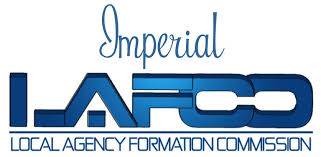 Tyler salcido, executive officer
BILL OVERVIEW & CURRENT STATUS
Key Points
	- Requires LAFCo to compel a public agency to assume 			  		  abandoned endowment-care cemeteries.
	- 30-day start & 6-month completion deadlines for assignment
	- Placed on Senate Appropriations Committee suspense file (Apr 	  28, 2025) – could move to Floor end-of-May.
2
CALAFCO POSITION & STATUTORY ALIGNMENT ISSUES
CALAFCO: Formal “OPPOSE” position
CKH Act makes LAFCo a neutral boundary referee acting on applications.
SB 777 forces LAFCo to assign services to unwilling agencies.
No CEQA, protest, or due-process framework provided.
3
IMPERIAL COUNTY CONTEXT
Public Cemetery Providers
Central Valley Cemetery District
Riverview Cemetery District (small budgets, limited service areas
Private Endowment-Care Cemeteries
- Memory Gardens Cemetery (Imperial) – abandoned/foreclosed
- Mountain View Cemetery (Calexico) – nonprofit association
4
KEY CONCERNS
Statutory Misalignment – LAFCo forced to act outside of CKH framework
Unfunded Mandate – no revenue, indemnity, or reimbursement
Administrative Capacity – timelines clash with CEQA, hearings, fiscal analysis
Liability Exposure – environmental, ADA, OSHA risks without shielding
5
FISCAL IMPACT
No direct cost to send opposition letter
If enacted: significant unfunded staff, legal and hearing costs
Additional burden on local taxpayers (among lowest per-capita base in CA)
6
COMMISSION ACTION OPTIONS
Option #1 – Approve opposition letter, authorize Chair signature
Option #2 – Direct staff to revise specific content
Option #3 – Take no action (remain silent)
7
STAFF RECOMMENDATIONS & NEXT STEPS
Recommend Option #1: Approve letter and transmit immediately
Submit to Senate Appropriations Committee, CALAFCO
Monitor suspense-day hearing and any Floor action
8
Questions or Comments
9